Exton9:45 am Sunday February 16, 2020
The Gospel and the Holy Spirit
Kingdom, King 
Messiah/Christ
With the Spirit
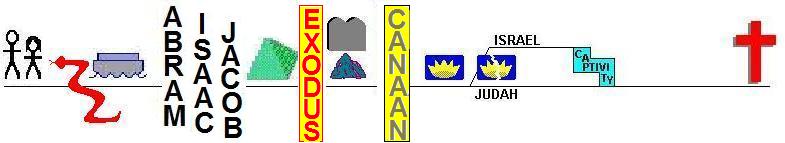 Acts 1 4 Gathering them together, He commanded them not to leave Jerusalem, but to wait for what the Father had promised, “Which,” He said, “you heard of from Me; 5 for John baptized with water, but you will be baptized with the Holy Spirit not many days from now.”
6 So when they had come together, they were asking Him, saying, “Lord, is it at this time You are restoring the kingdom to Israel?”
2 When the day of Pentecost had come, they were all together in one place.2 And suddenly there came from heaven a noise like a violent rushing wind, and it filled the whole house where they were sitting. 3 And there appeared to them tongues as of fire distributing themselves, and they rested on each one of them. 4 And they were all filled with the Holy Spirit and began to speak with other tongues, as the Spirit was giving them utterance.

5 Now there were Jews living in Jerusalem, devout men from every nation under heaven. 6 And when this sound occurred, the crowd came together, and were bewildered because each one of them was hearing them speak in his own language. 7 They were amazed and astonished, saying, “Why, are not all these who are speaking Galileans? 8 And how is it that we each hear them in our own language to which we were born? 9 Parthians and Medes and Elamites, and residents of Mesopotamia, Judea and Cappadocia, Pontus and Asia, 10 Phrygia and Pamphylia, Egypt and the districts of Libya around Cyrene, and visitors from Rome, both Jews and proselytes, 11 Cretans and Arabs—we hear them in our own tongues speaking of the mighty deeds of God.” 12 And they all continued in amazement and great perplexity, saying to one another, “What does this mean?” 13 But others were mocking and saying, “They are full of sweet wine.”

Peter’s Sermon
14 But Peter, taking his stand with the eleven, raised his voice and declared to them: “Men of Judea and all you who live in Jerusalem, let this be known to you and give heed to my words. 15 For these men are not drunk, as you suppose, for it is only the third hour of the day; 16 but this is what was spoken of through the prophet Joel:

17 ‘And it shall be in the last days,’ God says,‘That I will pour forth of My Spirit on all mankind;And your sons and your daughters shall prophesy,And your young men shall see visions,And your old men shall dream dreams;18 Even on My bondslaves, both men and women,I will in those days pour forth of My Spirit.And they shall prophesy.19 ‘And I will grant wonders in the sky aboveAnd signs on the earth below,Blood, and fire, and vapor of smoke.20 ‘The sun will be turned into darknessAnd the moon into blood,Before the great and glorious day of the Lord shall come.21 ‘And it shall be that everyone who calls on the name of the Lord will be saved.’

22 “Men of Israel, listen to these words: Jesus the Nazarene, a man attested to you by God with miracles and wonders and signs which God performed through Him in your midst, just as you yourselves know— 23 this Man, delivered over by the predetermined plan and foreknowledge of God, you nailed to a cross by the hands of godless men and put Him to death. 24 But God raised Him up again, putting an end to the agony of death, since it was impossible for Him to be held in its power. 25 For David says of Him,

‘I saw the Lord always in my presence;For He is at my right hand, so that I will not be shaken.26 ‘Therefore my heart was glad and my tongue exulted;Moreover my flesh also will live in hope;27 Because You will not abandon my soul to Hades,Nor allow Your Holy One to undergo decay.28 ‘You have made known to me the ways of life;You will make me full of gladness with Your presence.’

29 “Brethren, I may confidently say to you regarding the patriarch David that he both died and was buried, and his tomb is with us to this day. 30 And so, because he was a prophet and knew that God had sworn to him with an oath to seat one of his descendants on his throne, 31 he looked ahead and spoke of the resurrection of the Christ, that He was neither abandoned to Hades, nor did His flesh suffer decay.
32 This Jesus God raised up again, to which we are all witnesses. 33 Therefore having been exalted to the right hand of God, and having received from the Father the promise of the Holy Spirit, He has poured forth this which you both see and hear. 34 For it was not David who ascended into heaven, but he himself says:

“The Lord said to my Lord,‘Sit at My right hand,35 Until I make Your enemies a footstool for Your feet.’”

36 Therefore let all the house of Israel know for certain that God has made Him both Lord and Christ—this Jesus whom you crucified.”

The Response to Peter’s Sermon
37 Now when they heard this, they were pierced to the heart, and said to Peter and the rest of the apostles, “Brethren, what shall we do?” 38 Peter said to them, “Repent, and each of you be baptized in the name of Jesus Christ for the forgiveness of your sins; and you will receive the gift of the Holy Spirit.39 For the promise is for you and your children and for all who are far off, as many as the Lord our God will call to Himself.” 40 And with many other words he solemnly testified and kept on exhorting them, saying, “Be saved from this perverse generation!” 41 So then, those who had received his word were baptized; and that day there were added about three thousand souls. 42 They were continually devoting themselves to the apostles’ teaching and to fellowship, to the breaking of bread and to prayer.
Peter’s Argument:
Jesus was approved by God, evidenced by his miracles
Jesus’ death was part of God’s plan
Jesus was raised from the dead
Peter says, “we are witnesses”
Peter reminded his audience of what they were seeing and hearing, the promise of the Father, i.e., the Holy Spirit baptism
Credibility of the witnesses
David was a prophet and therefore was speaking of the coming Messiah (the Christ)
Jesus was raised from the Dead (He’s the Christ!)
David wasn’t talking about himself
Arrival of the Kingdom & Messiah
David spoke of one being raised from the dead quickly
That’s a Rational Argument, an Appeal to Reason
Credibility of the witnesses
Arrival of the Kingdom & Messiah
Peter’s Argument:
Jesus was approved by God, evidenced by his miracles
Jesus’ death was part of God’s plan
Jesus was raised from the dead
David spoke of one being raised from the dead quickly
David wasn’t talking about himself
David was a prophet and therefore was speaking of the coming Messiah (the Christ)
Jesus was raised from the Dead (He’s the Christ!)
Peter says, “we are witnesses”
Peter reminded his audience of what they were seeing and hearing, the promise of the Father, i.e., the Holy Spirit baptism
22 “Men of Israel, listen to these words: Jesus the Nazarene, a man attested to you by God with miracles and wonders and signs which God performed through Him in your midst, just as you yourselves know—
23 this Man, delivered over by the predetermined plan and foreknowledge of God, you nailed to a cross by the hands of godless men and put Him to death.
24 But God raised Him up again, putting an end to the agony of death, since it was impossible for Him to be held in its power.
33 Therefore having been exalted to the right hand of God, and having received from the Father the promise of the Holy Spirit, He has poured forth this which you both see and hear.
25 For David says of Him,
‘I saw the Lord always in my presence;For He is at my right hand, so that I will not be shaken.26 ‘Therefore my heart was glad and my tongue exulted;Moreover my flesh also will live in hope;27 Because You will not abandon my soul to Hades,Nor allow Your Holy One to undergo decay.
29 “Brethren, I may confidently say to you regarding the patriarch David that he both died and was buried, and his tomb is with us to this day.
30 And so, because he was a prophet and knew that God had sworn to him with an oath to seat one of his descendants on his throne, 31 he looked ahead and spoke of the resurrection of the Christ, that He was neither abandoned to Hades, nor did His flesh suffer decay.
32 This Jesus God raised up again, to which we are all witnesses.
32 This Jesus God raised up again, to which we are all witnesses.
That’s a Rational Argument, an Appeal to Reason
they were all filled with the Holy Spirit and began to speak with other tongues, as the Spirit was giving them utterance.
Credibility of the witnesses
Arrival of the Kingdom & Messiah
Peter’s Argument:
Jesus was approved by God, evidenced by his miracles
Jesus’ death was part of God’s plan
Jesus was raised from the dead
David spoke of one being raised from the dead quickly
David wasn’t talking about himself
David was a prophet and therefore was speaking of the coming Messiah (the Christ)
Jesus was raised from the Dead (He’s the Christ!)
Peter says, “we are witnesses”
Peter reminded his audience of what they were seeing and hearing, the promise of the Father, i.e., the Holy Spirit baptism
Holy Spirit
Holy Spirit
17 ‘And it shall be in the last days,’ God says,‘That I will pour forth of My Spirit on all mankind;
Holy Spirit
Holy Spirit
Matthew 12:28  “But if I cast out demons by the Spirit of God, then the kingdom of God has come upon you.”
Holy Spirit
Holy Spirit
Romans 8 11 But if the Spirit of Him who raised Jesus from the dead dwells in you, He who raised Christ Jesus from the dead will also give life to your mortal bodies through His Spirit who dwells in you.
Acts 4:25  who by the Holy Spirit, through the mouth of our father David Your servant, said,‘WHY DID THE GENTILES RAGE,AND THE PEOPLES DEVISE FUTILE THINGS?
Holy Spirit
Holy Spirit
2 Peter 1 21 for no prophecy was ever made by an act of human will, but men moved by the Holy Spirit spoke from God.
Romans 8 11 But if the Spirit of Him who raised Jesus from the dead dwells in you, He who raised Christ Jesus from the dead will also give life to your mortal bodies through His Spirit who dwells in you.
Holy Spirit
Acts 2 38 Peter said to them, “Repent, and each of you be baptized in the name of Jesus Christ for the forgiveness of your sins; and you will receive the gift of the Holy Spirit.”
Acts 2 38 Peter said to them, “Repent, and each of you be baptized in the name of Jesus Christ for the forgiveness of your sins; and you will receive the gift of the Holy Spirit.”
Not all did Receive the Holy Spirit
 Only 3,000
 Acts 7:51
Acts 7 51 “You men who are stiff-necked and uncircumcised in heart and ears are always resisting the Holy Spirit; you are doing just as your fathers did. 52 Which one of the prophets did your fathers not persecute? They killed those who had previously announced the coming of the Righteous One, whose betrayers and murderers you have now become
Conclusions
The Work of the Holy Spirit does not preclude our minds, it appeals to  our minds

The Work of the Holy Spirit does not preclude our choice, it appeals to our choice
The Holy Spirit is at work in our Conversion

In ways we know

In ways we don’t know

The Work of the Holy Spirit does not preclude our minds, it appeals to  our minds

The Work of the Holy Spirit does not preclude our choice, it appeals to our choice